Opšta istorija umetnosti srednjeg veka
Rano nizozemsko slikarstvo, dodatni vizuelni materijal
Majstor iz Flemala (Robert Kempin) 
Merode triptih (The Mérode Altarpiece or Annunciation Triptych), oko 1425-1428
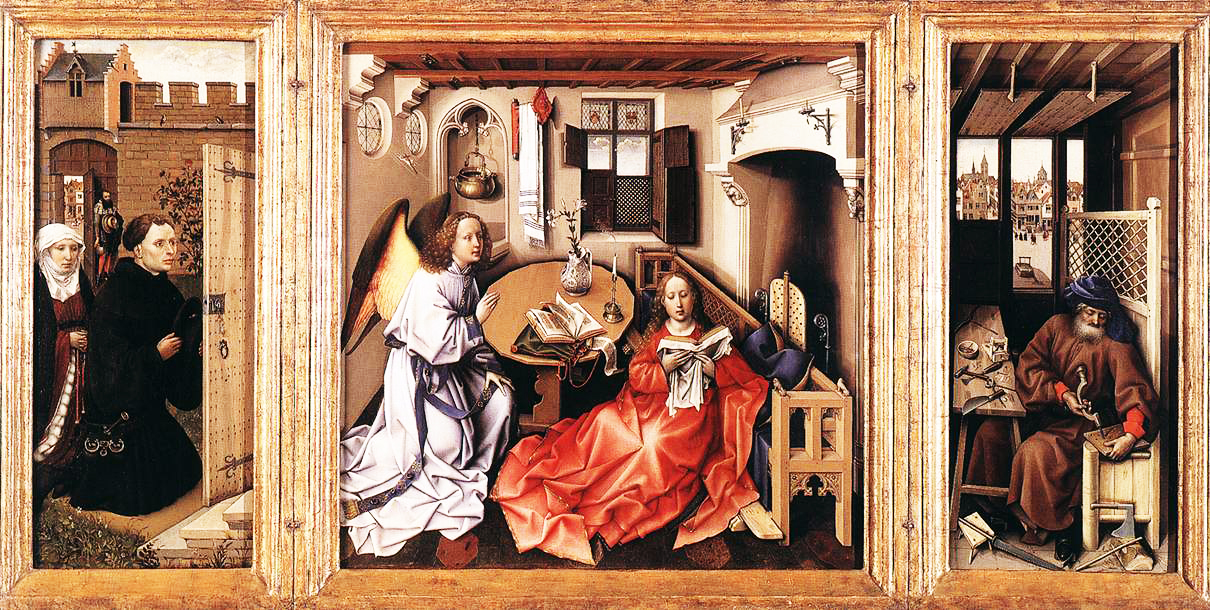 Jan van Ajk  (hol. Jan van Eyck) 
1390-1441
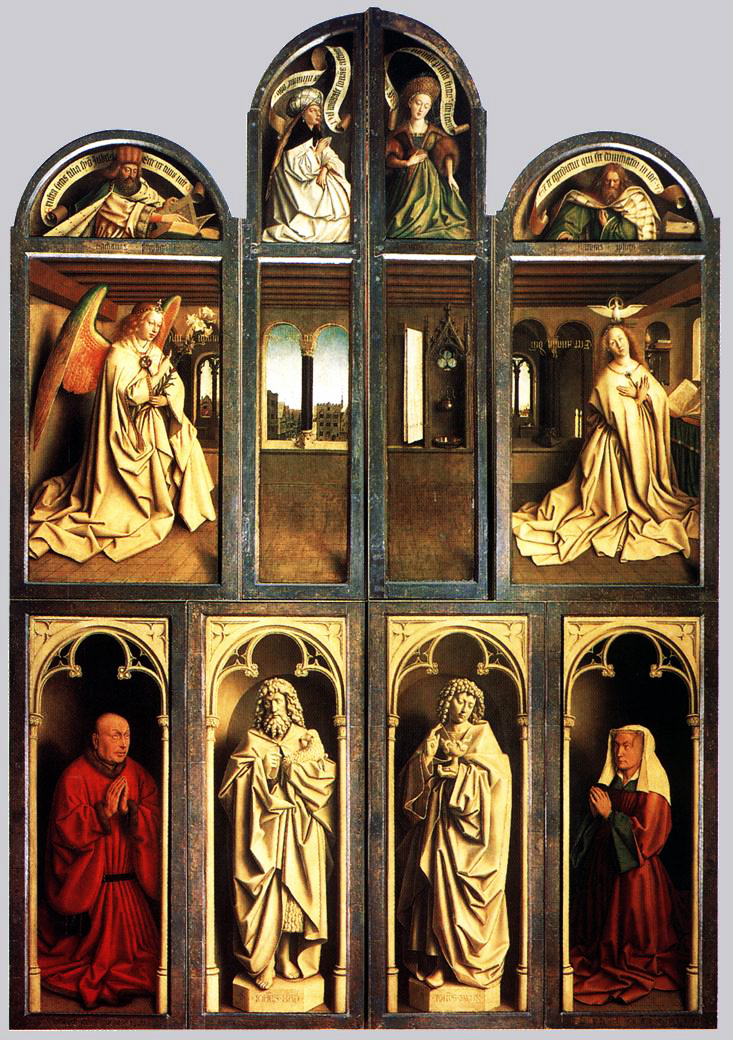 Jan (i Hubert) van Ajk, Ganski oltar, katedrala sv Bavona (ranije katedrala sv. Jovana), Gent (Gan), 1432
Ganski oltar, zatvoren
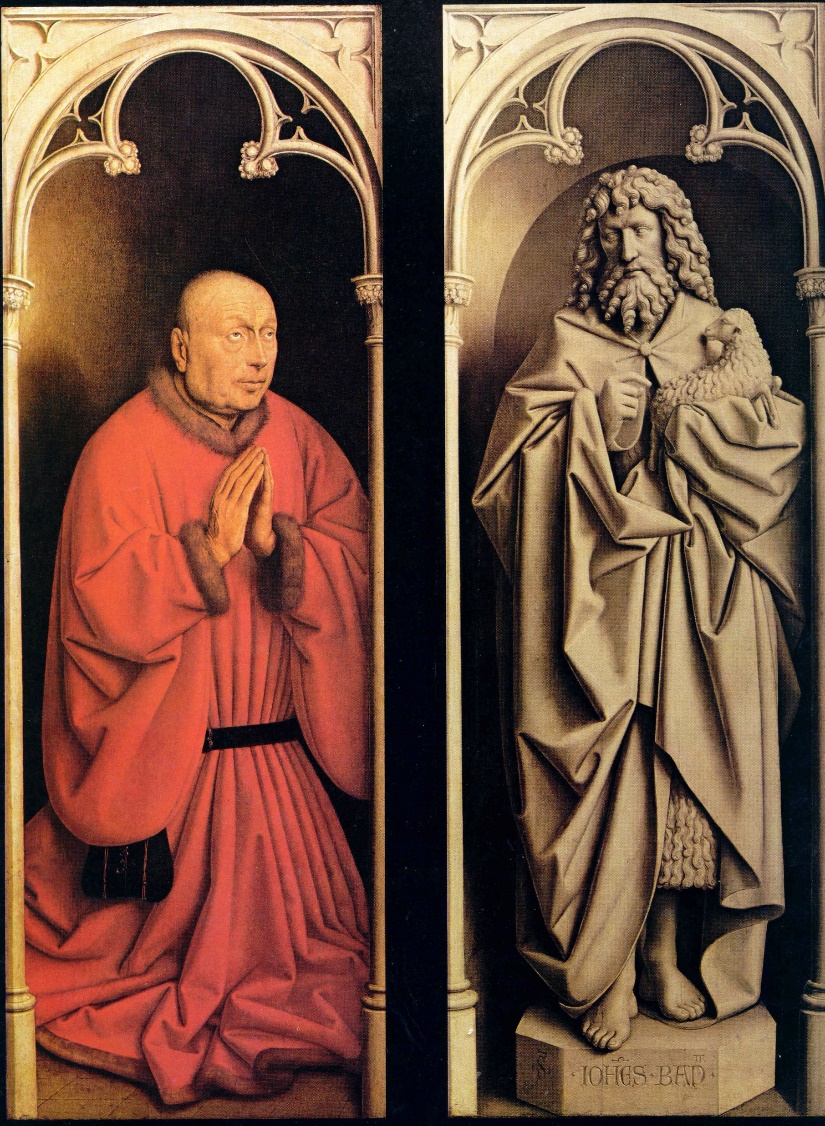 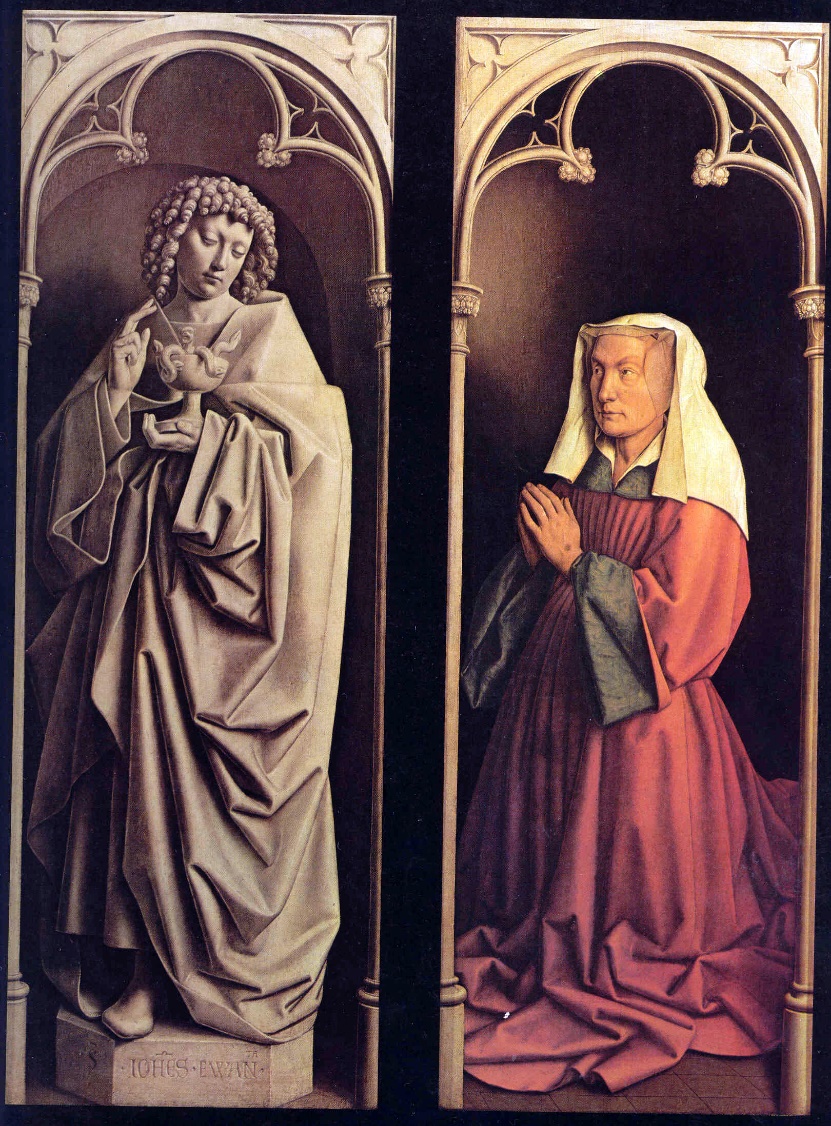 Ktitorski portreti: levo: Jos Vijt i sv. Jovan Krstitelj; desno: sv. Jovan Bogoslov I Elizbet Vijt
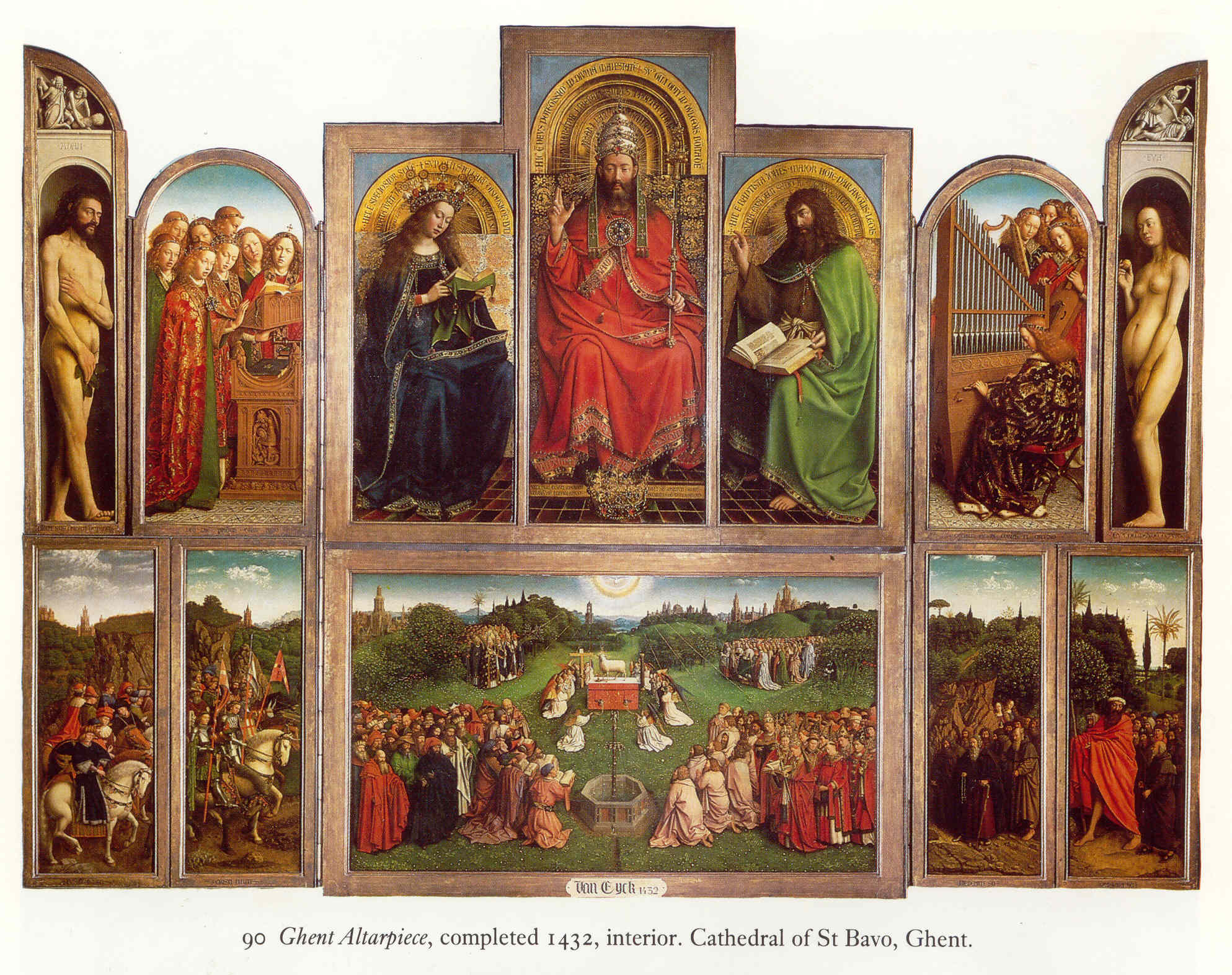 Ganski oltar (mistično jagnje) otvoren
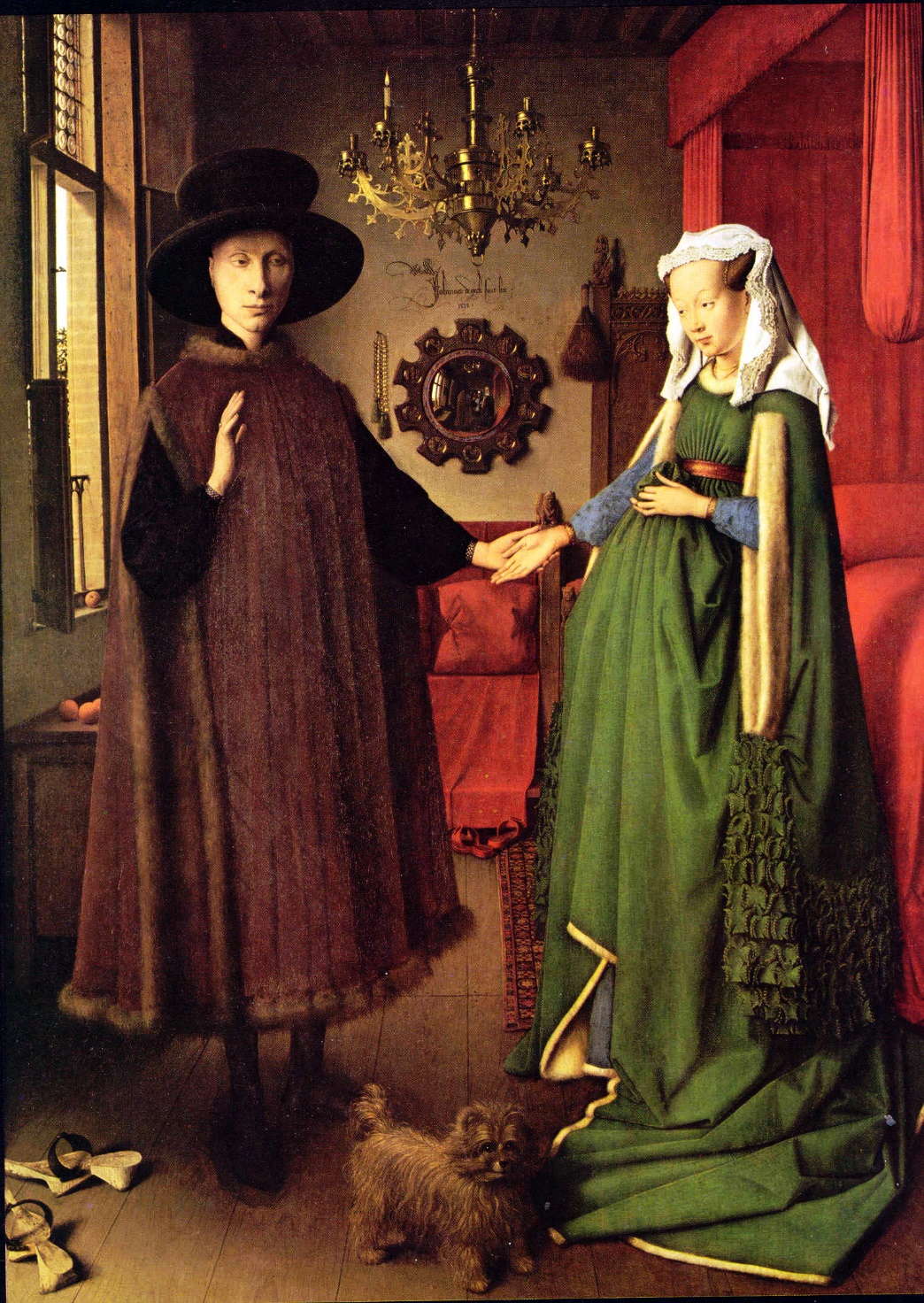 Jan van Ajk, Suprižnici Arnolfini, 1434
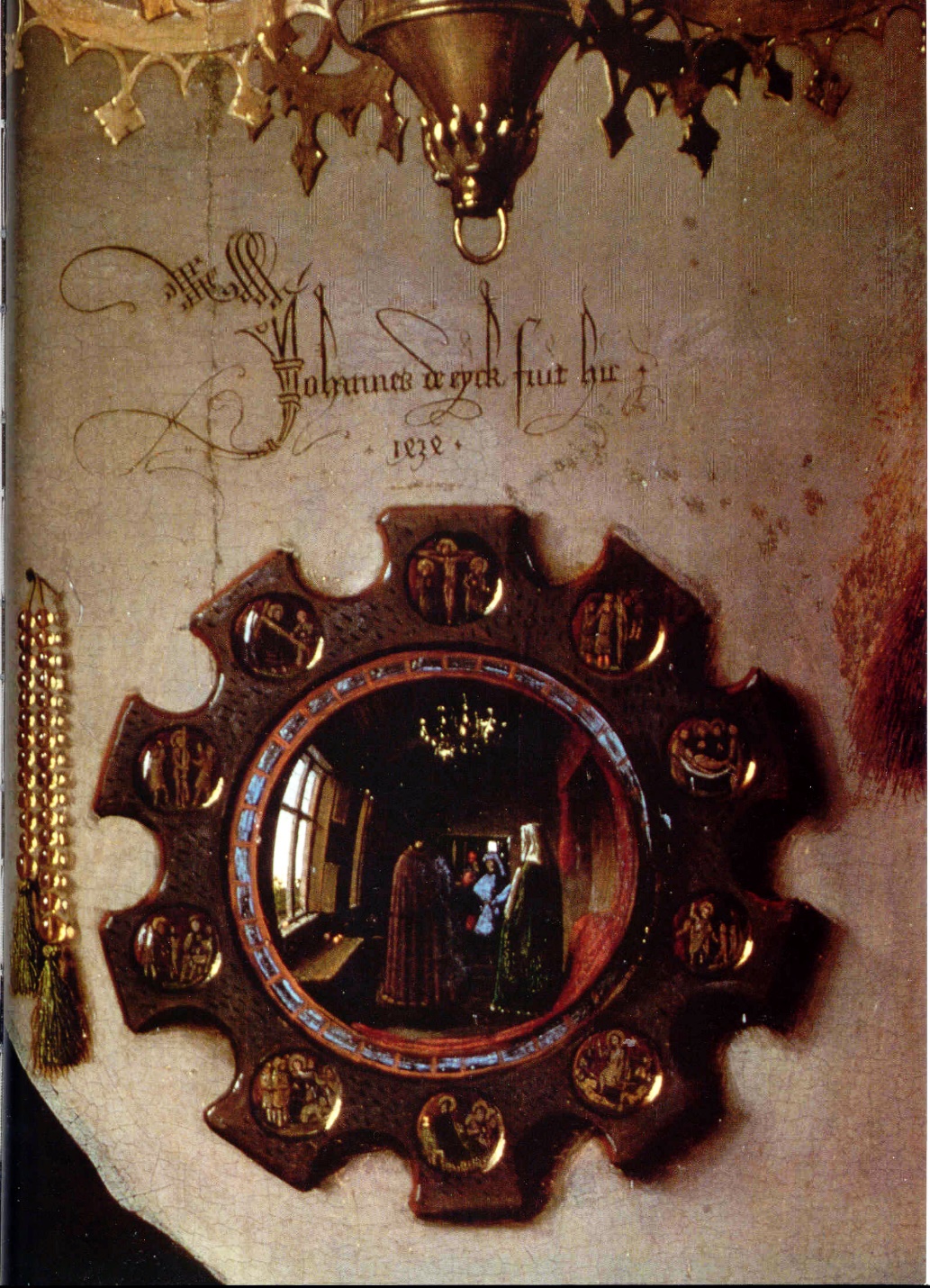 Supružnici Arnolfini, detalj
Ogledalo i potpis Jana Van Ajka
Pojedinačni portreti:
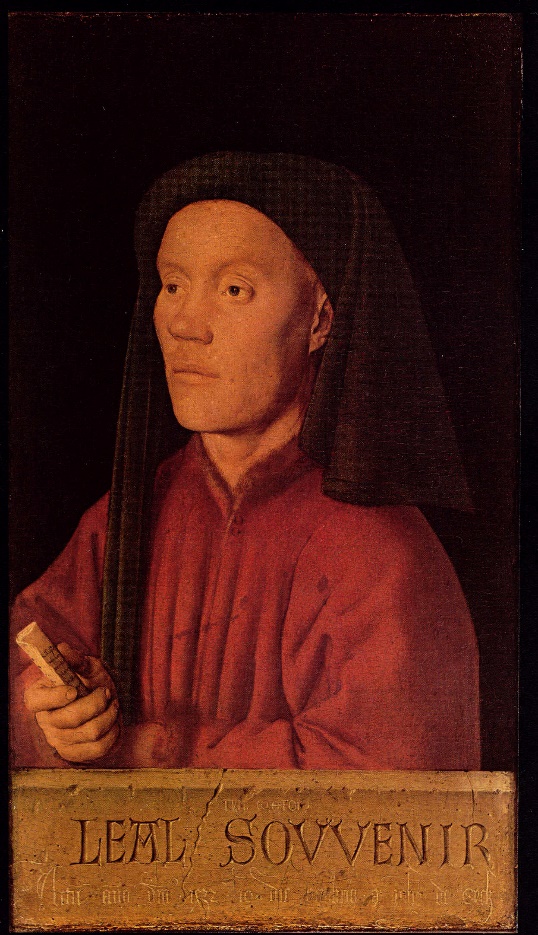 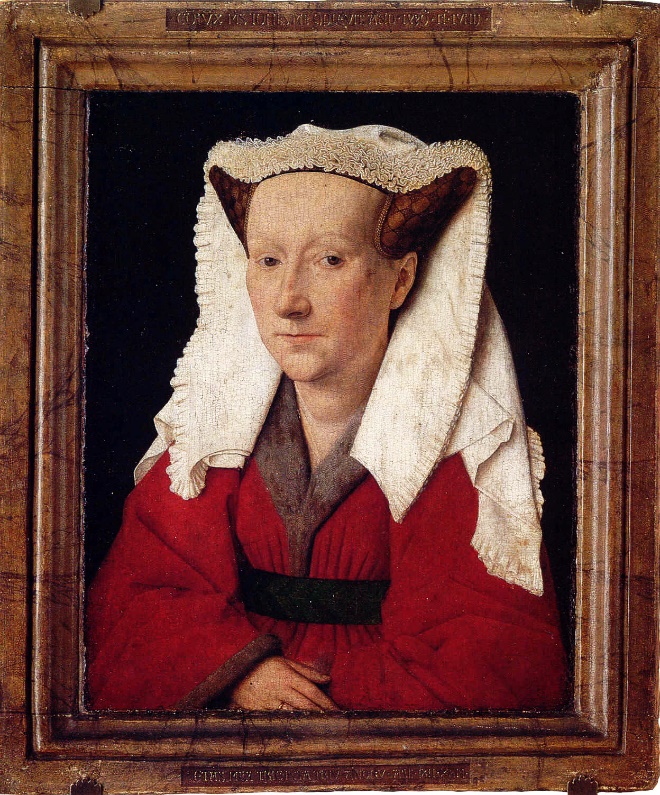 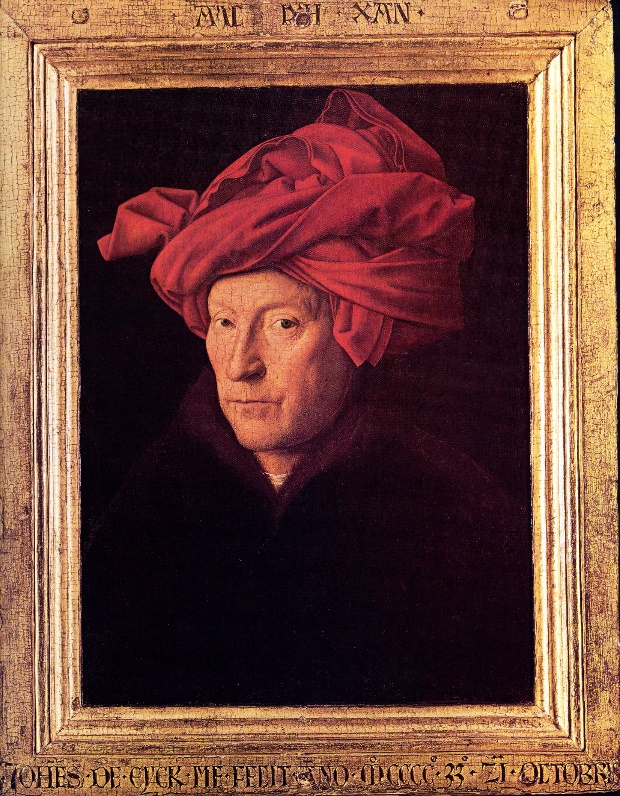 Margareta Van Ajk, 1439
Čovek sa crvenim turbanom
(Jan Van Ajk?), 1433
Portret Timoteusa, 1432
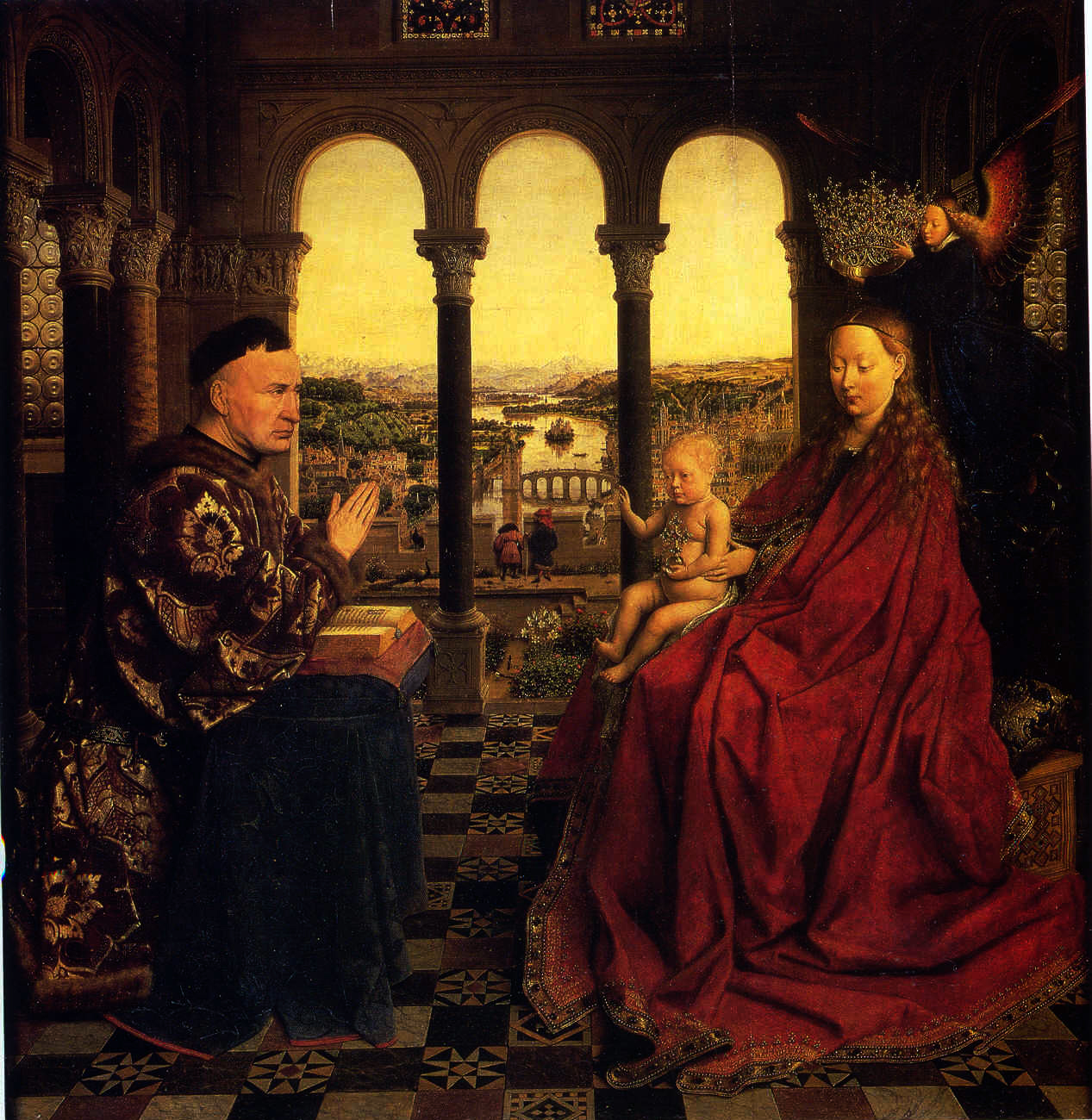 Bogorodica kancelara Rolena, 1435
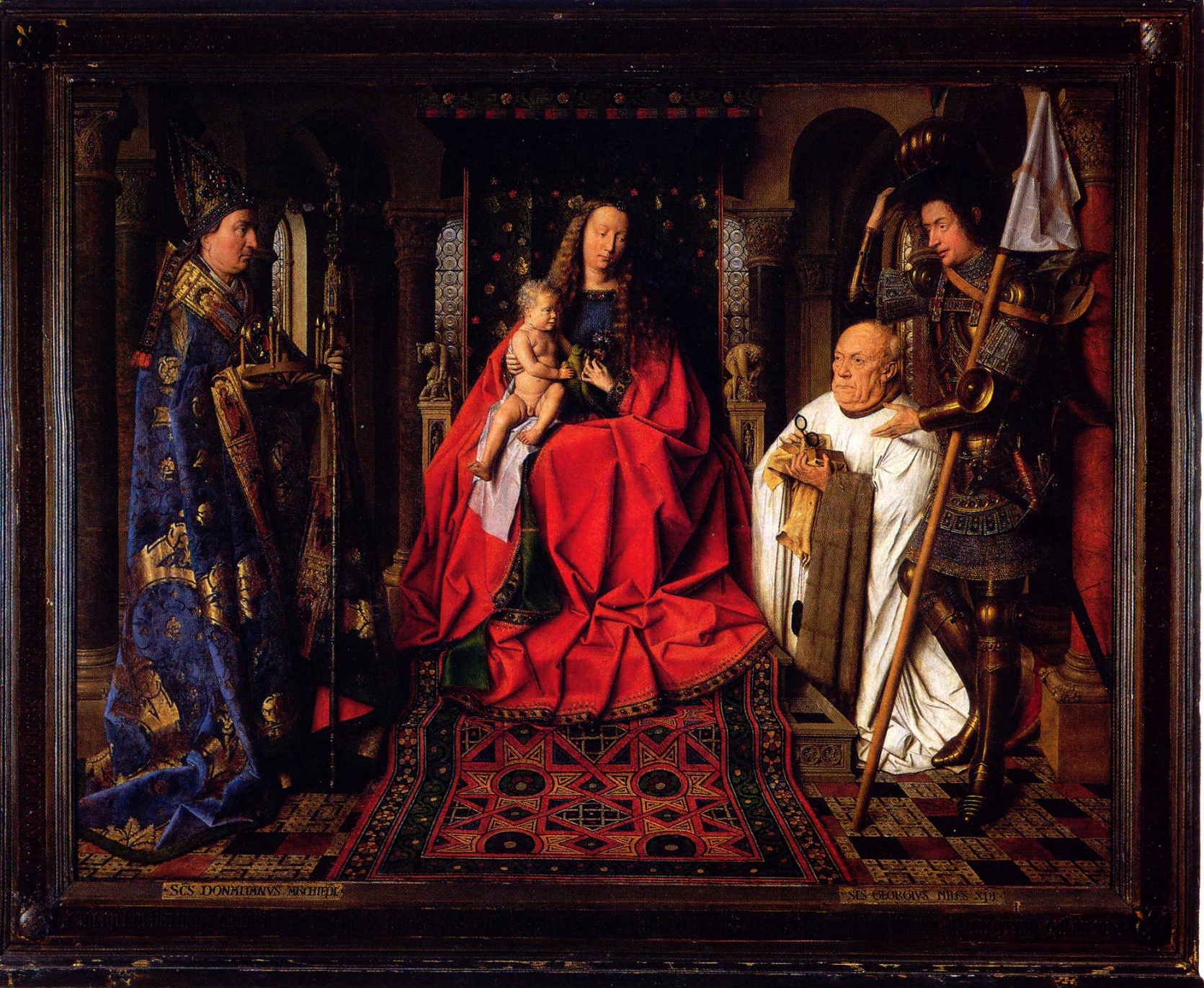 Bogorodica kanonika Van der Palea
Rožer van der Vejden 
(flam. Rogier van der Weyden; franc. Rogier da la Pasture, 1399/1400 - 1464)
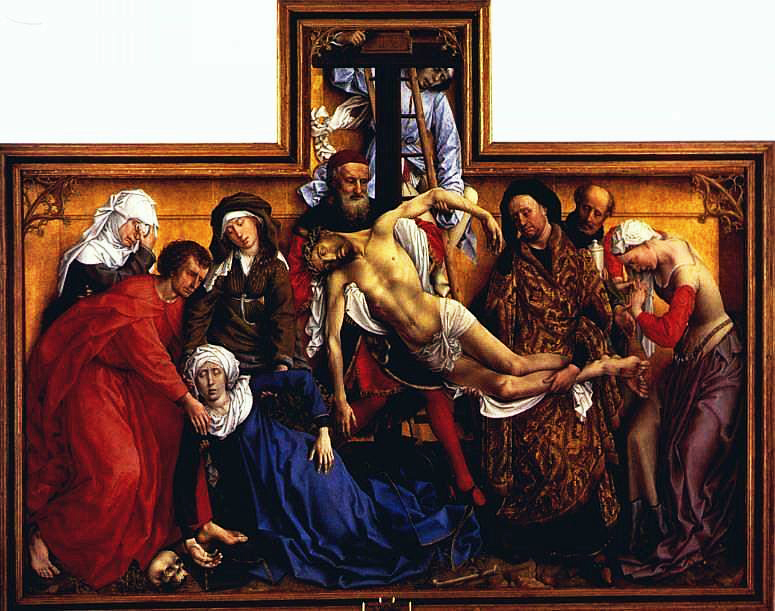 Skidanje s krsta, oko 1435
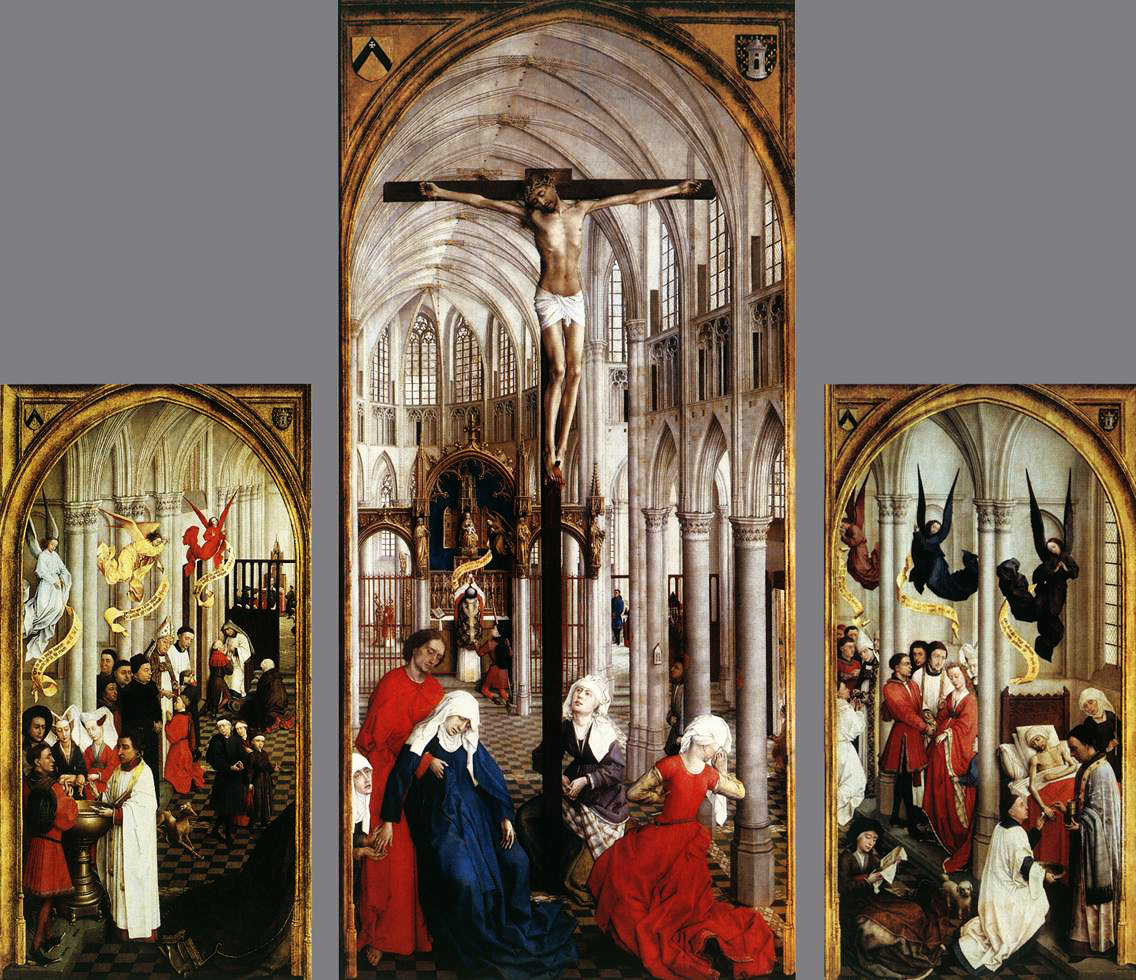 Oltar sedam sakramenate, oko 1445-1450
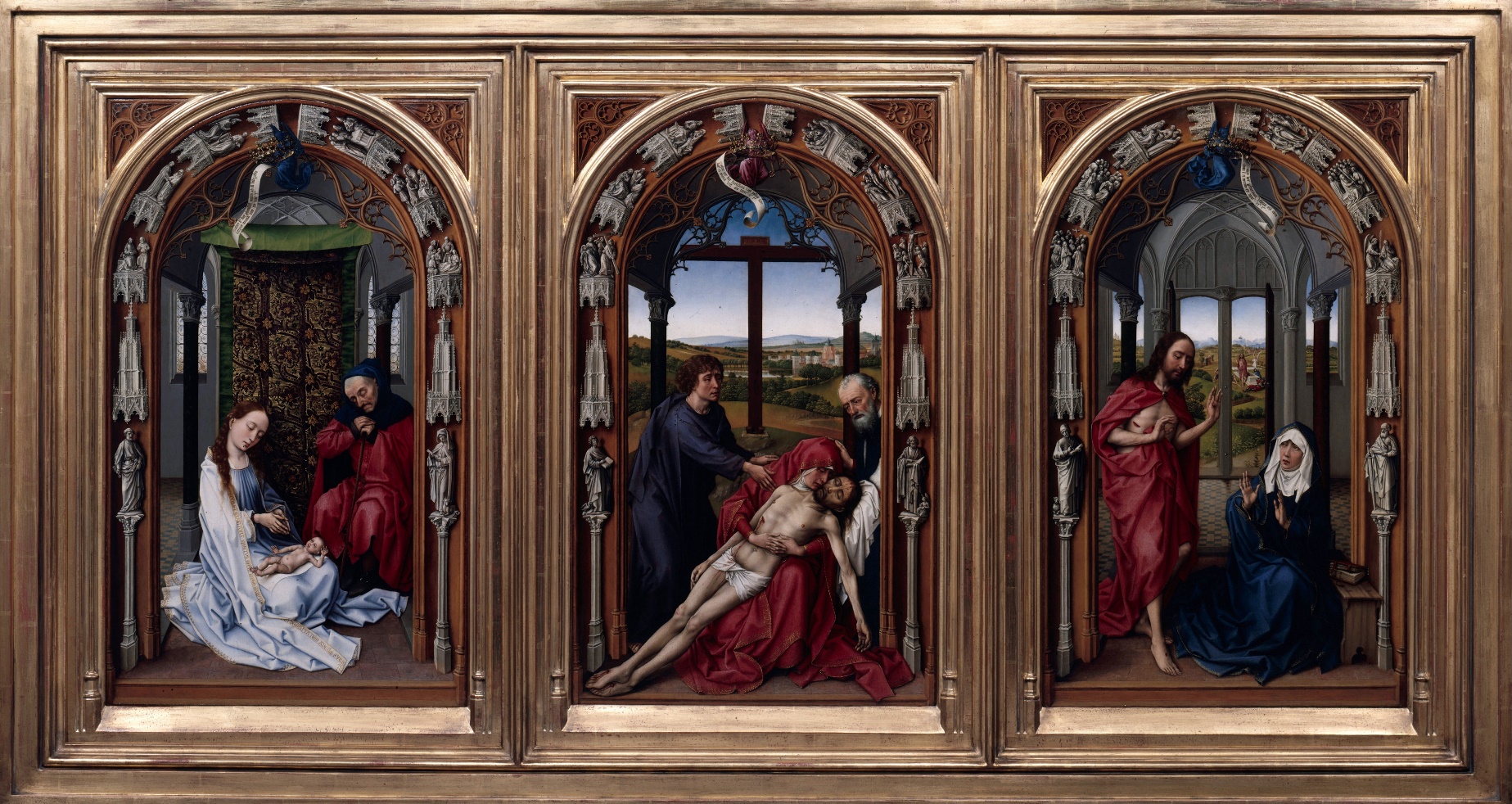 Miraflores oltar (Miraflores Altarpiece or Triptych of the Virgin, or The Altar of Our Lady or the Mary Altarpiece), oko 1442-1445